Срещи с работодателите от сферата на социалните услуги
Кръгла маса на тема „Сътрудничеството между Русенски университет и неправителствения сектор – предизвикателства и перспективи“

Меморандумът следва да се разглежда като платформа и методология за сключване на конкретни договори за съвместна дейност между структурите на гражданското общество и Русенски университет „Ангел Кънчев“ чрез факултет „Обществено здраве и здравни грижи“.
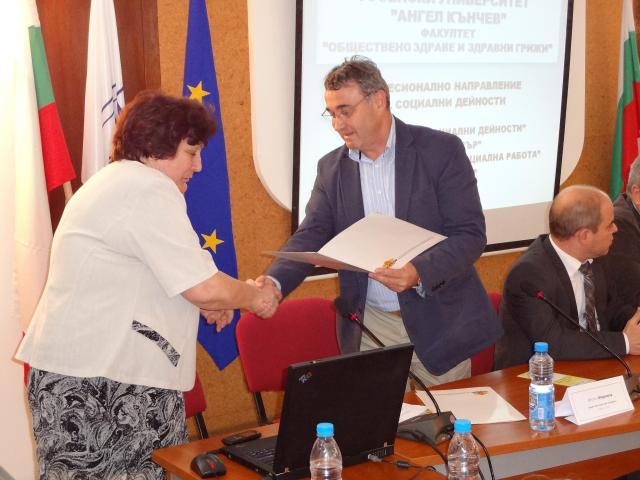 Април 2012
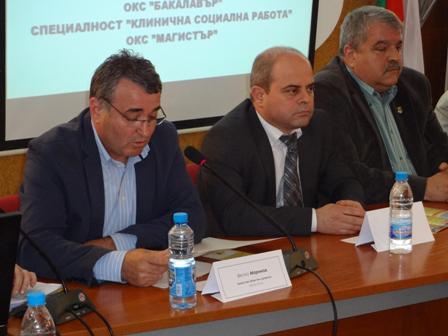 Подписване на споразумение за тристранно сътрудничество в областта на социалните услуги
Юли 2012
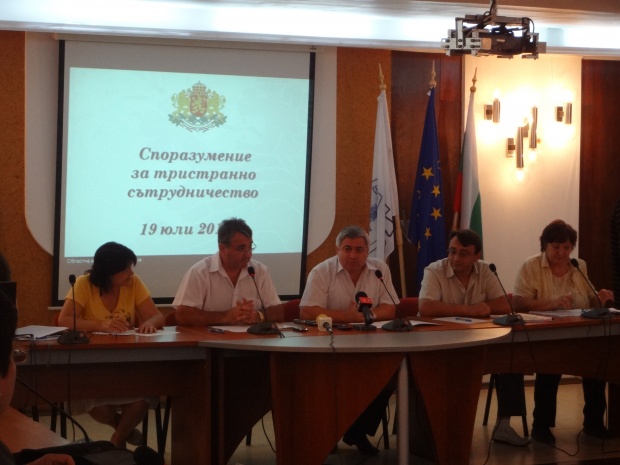